วาระที่ 3.4
ผลการดำเนินงานการช่วยเหลือเบื้องต้นกรณีผู้รับบริการได้รับความเสียหายจากการรับวัคซีนป้องกันโรคติดเชื้อไวรัสโคโรนา 2019 หรือโรคโควิด 19
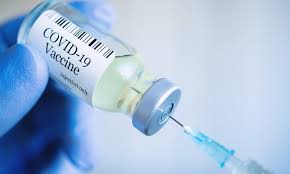 สำนักงานหลักประกันสุขภาพแห่งชาติ เขต 5 ราชบุรี
เสนอ 
คณะอนุกรรมการควบคุมคุณภาพและมาตรฐานบริการสาธารณสุข เขต 5 ราชบุรี
วันที่ 24 กุมภาพันธ์ 2565
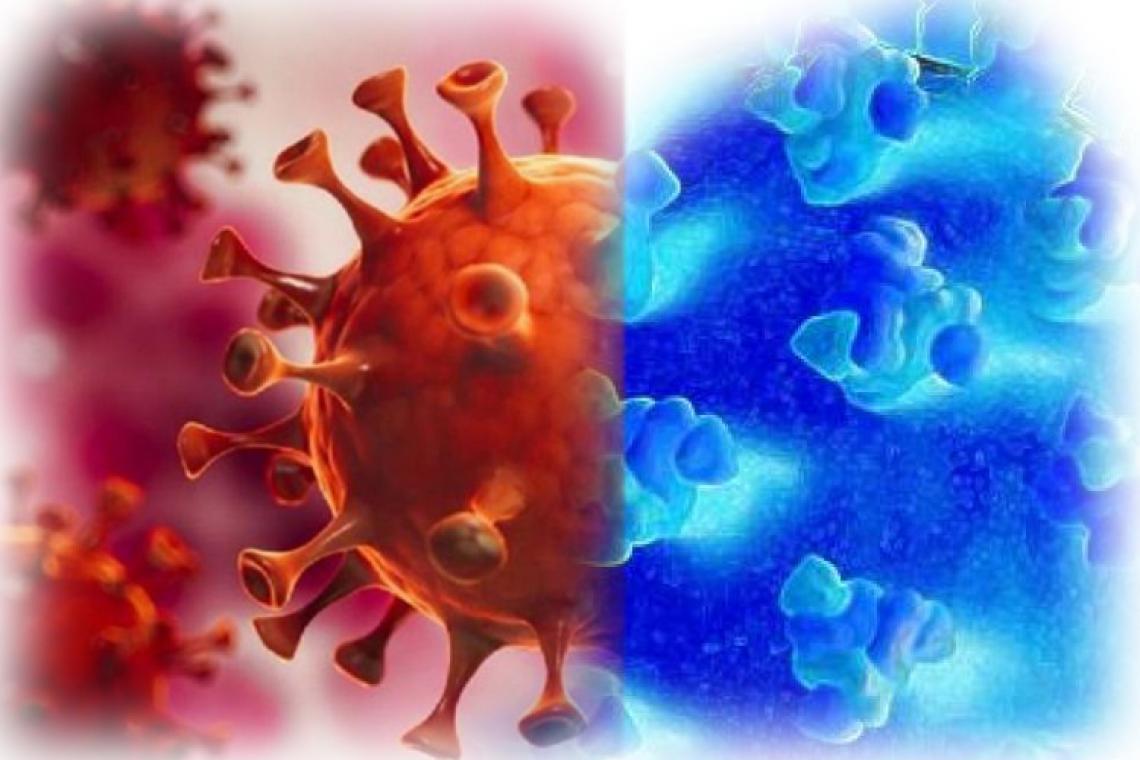 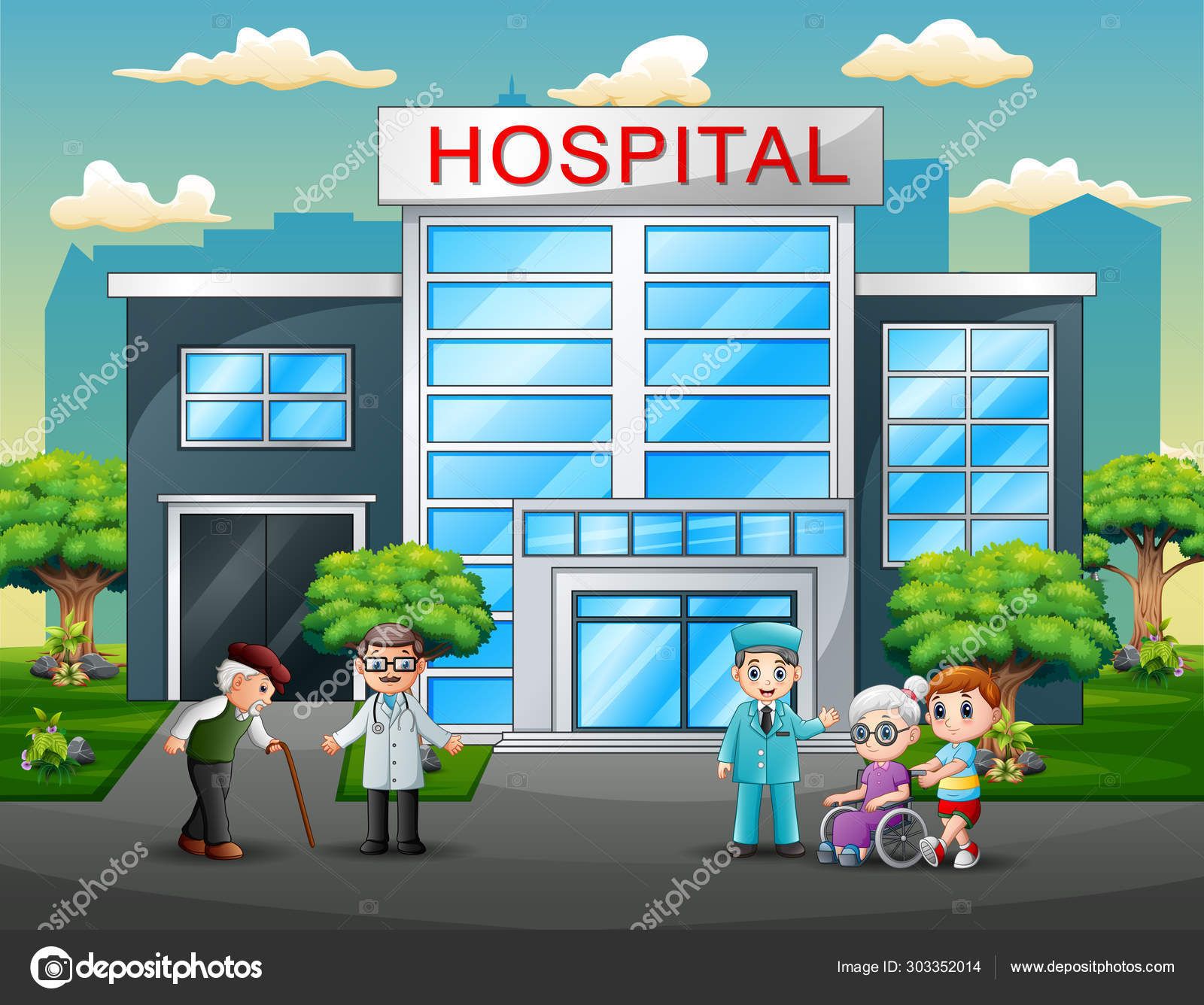 วัตถุประสงค์
2
ประกาศกองทุนปีงบประมาณ 2565
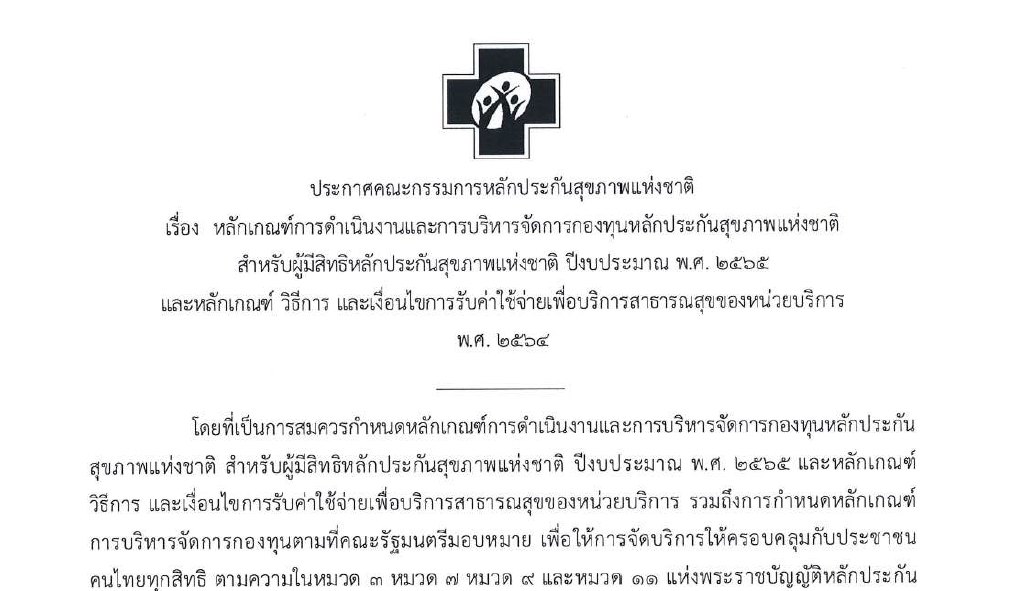 หมวด 1 รายการที่ 9 ค่าบริการสาธารณสุขสำหรับบริการกรณีโรคติดเชื้อไวรัสโคโรนา 2019
ค่าใช้จ่ายเพื่อบริการสาธารณสุขสำหรับบริการโรคติดเชื้อไวรัสโคโรนา 2019 หรือโรคโควิด 19 (Coronavirus Disease 2019(COVID-19))ให้ใช้จ่ายจากเงินกองทุนหลักประกันสุขภาพแห่งชาติ ที่อาจเพิ่มเติมจากรายการ “รายได้สูง(ต่ำ) กว่าค่าใช้จ่ายสะสม” และงบประมาณตามพระราชกำหนดให้อำนาจกระทรวงการคลังกู้เงินเพื่อแก้ไขปัญหา เยียวยา และฟื้นฟูเศรษฐกิจและสังคม ที่ได้รับผลกระทบจากการระบาดของโรคติดเชื้อไวรัสโคโรนา พ.ศ. 2563 ที่จะได้รับ หรืองบกลางรายการเงินสำรองจ่ายเพื่อกรณีฉุกเฉินหรือจำเป็นปีงบประมาณ 2565ที่อาจได้รับ
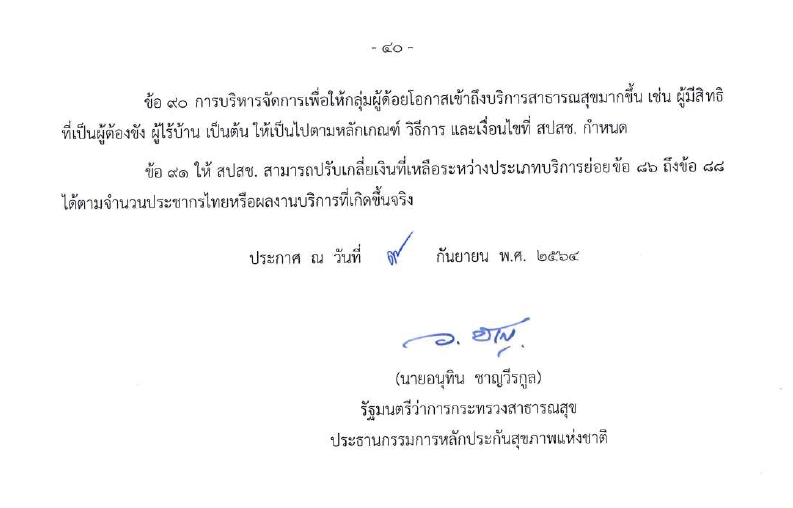 เกณฑ์การพิจารณาคำร้อง
ประเภทของความเสียหายและ
อัตราการจ่ายเงินช่วยเหลือเบื้องต้น
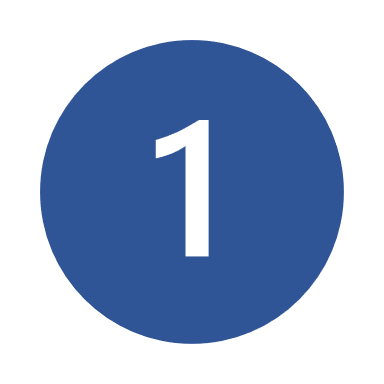 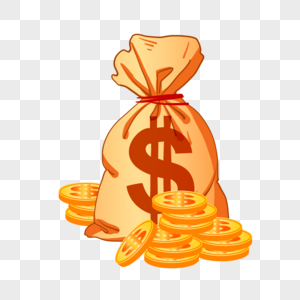 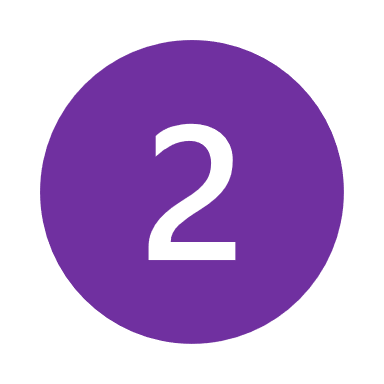 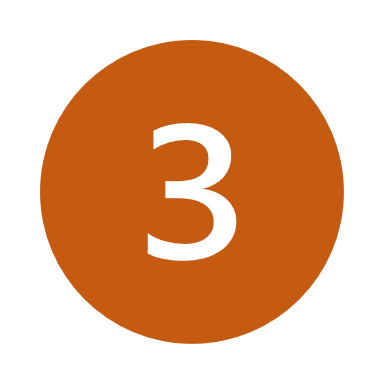 สถานที่ยื่นคำร้อง
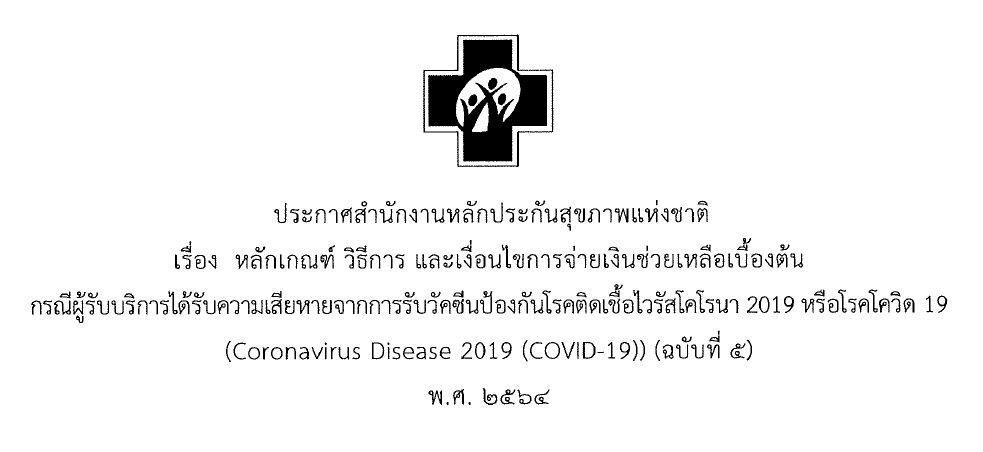 1. สปสช. สาขาเขต  
2. สำนักงานสาธารณสุขจังหวัด 
3. หน่วยบริการ
4. หน่วยรับเรื่องร้องเรียนตามมาตรา 50(5) 
5. องค์กรของผู้บริโภคที่เป็นสมาชิกของสภาองค์กรของผู้บริโภค
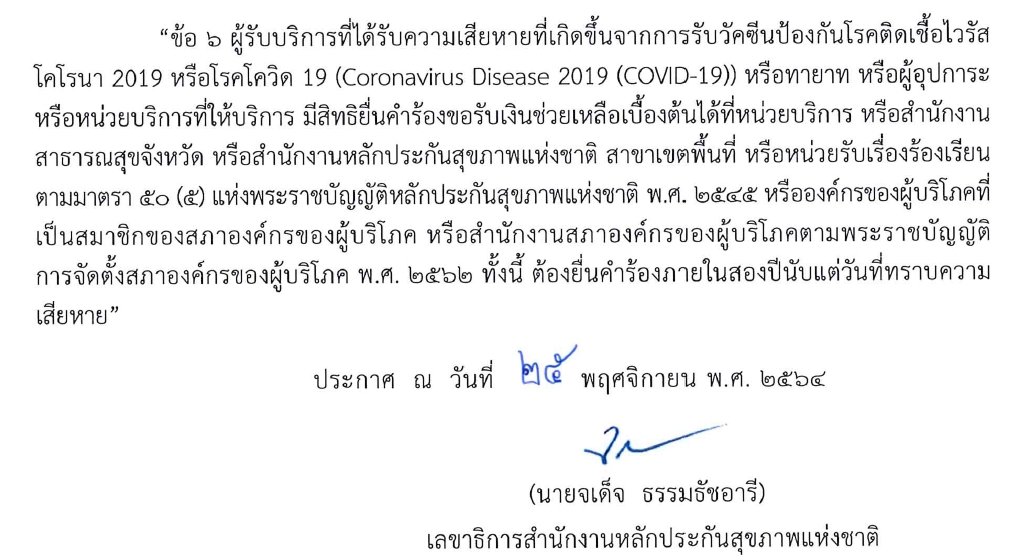 6
ผลการพิจารณาคำร้อง  ภาพรวมประเทศ
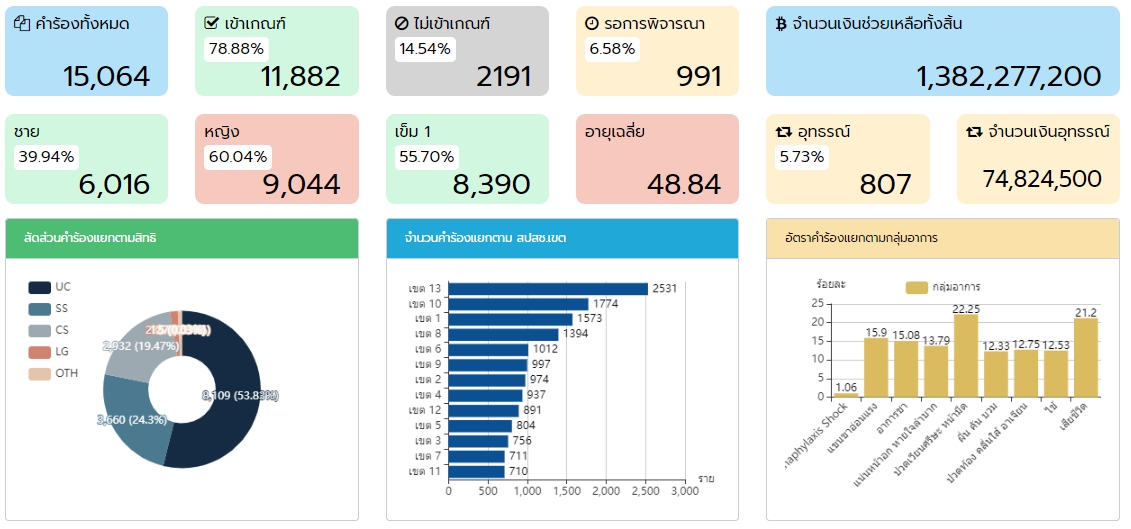 ข้อมูล จากโปรแกรม Subsidy ณ 17 กุมภาพันธ์ 2565
ผลการพิจารณาคำร้อง  ภาพรวมประเทศ
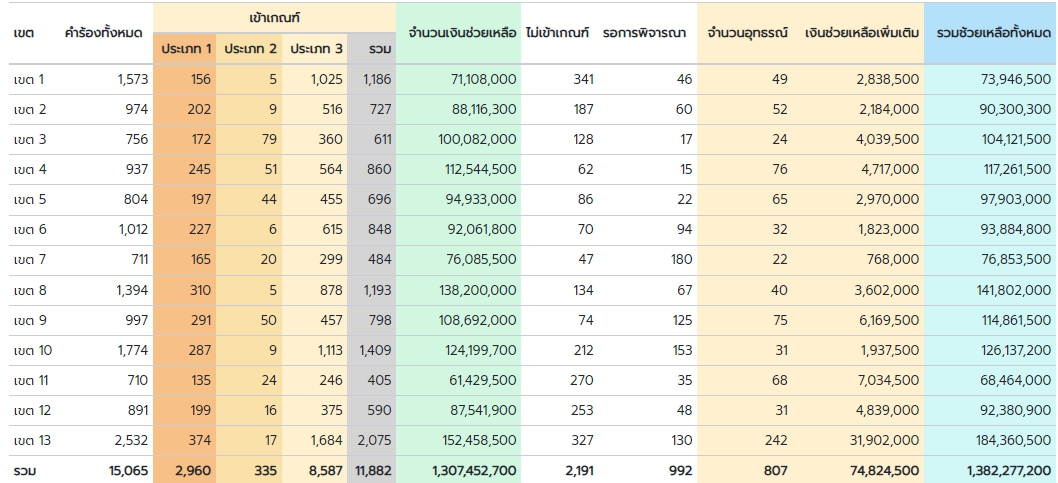 ข้อมูล จากโปรแกรม Subsidy ณ 17 กุมภาพันธ์ 2565
ผลการพิจารณาคำร้อง สปสช.เขต 5 ราชบุรี
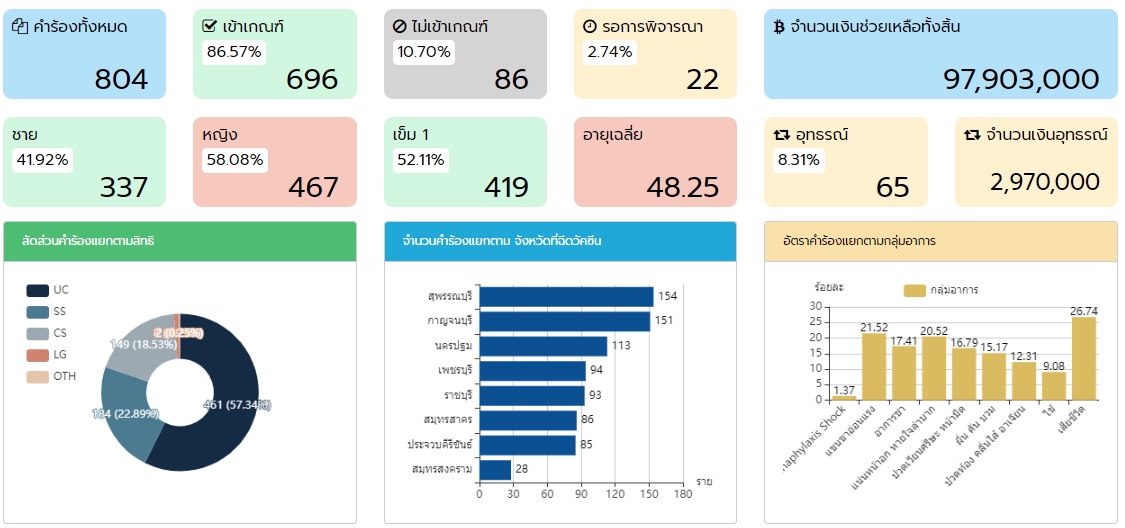 ข้อมูล จากโปรแกรม Subsidy ณ 17 กุมภาพันธ์ 2565
ผลการพิจารณาคำร้อง สปสช.เขต 5 ราชบุรี
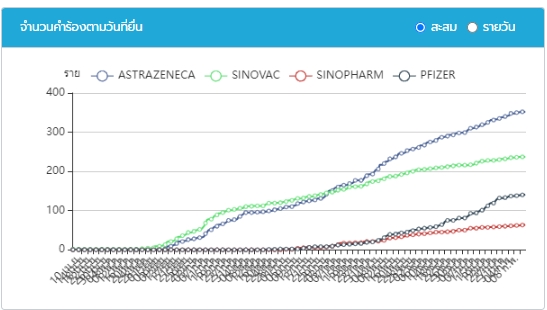 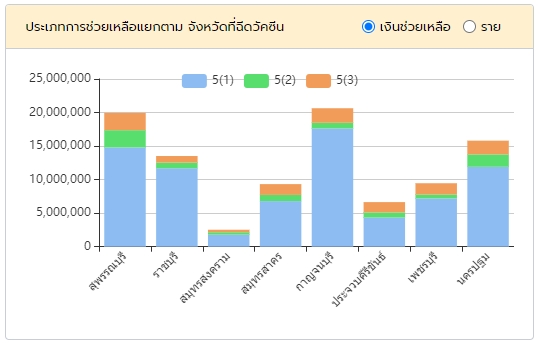 ข้อมูล จากโปรแกรม Subsidy ณ 17 กุมภาพันธ์ 2565
ผลการพิจารณาคำร้อง สปสช.เขต 5 ราชบุรี
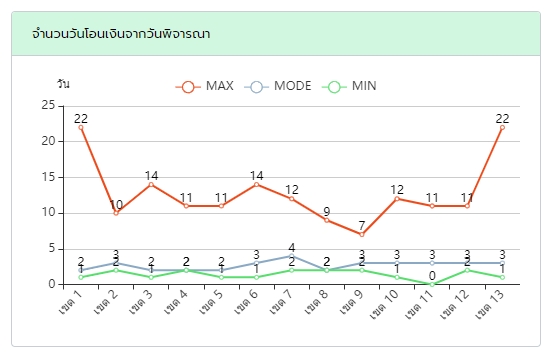 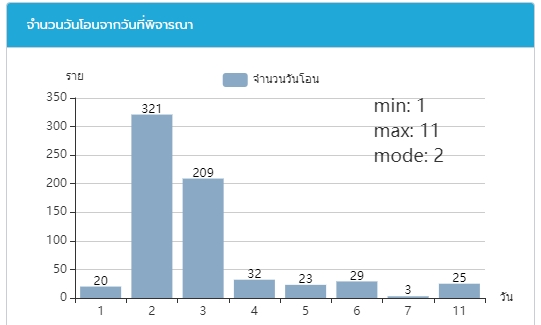 ข้อมูล จากโปรแกรม Subsidy ณ 17 กุมภาพันธ์ 2565
ผลการพิจารณาคำร้อง สปสช.เขต 5 ราชบุรี
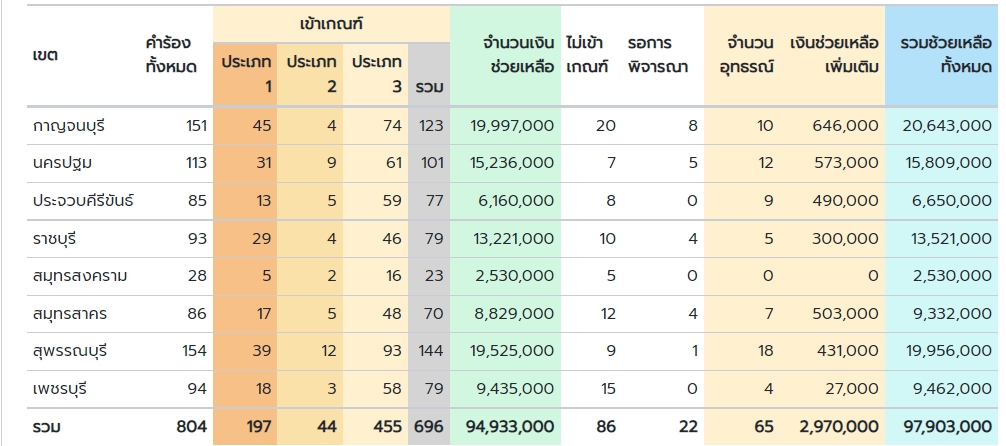 จังหวัด
ข้อมูล จากโปรแกรม Subsidy ณ 17 กุมภาพันธ์ 2565
เสนอ อปสข.
เพื่อโปรดทราบผลการดำเนินงานการช่วยเหลือเบื้องต้นกรณีผู้รับบริการได้รับความเสียหายจากการรับวัคซีนป้องกันโรคติดเชื้อไวรัสโคโรนา 2019 หรือโรคโควิด 19 สำนักงานหลักประกันสุขภาพแห่งชาติ เขต 5 ราชบุรี